Catálogo
COOPERATIVA MISTERFOOD
INTRODUCCIÓN
Productos típicos de Madrid:

A01 -  Mermelada
A02 -  Aceite
A03 -  Queso
B04 -  Caramelos violetas
C05 -  Aceitunas
C07 -  Miel
C08 -  Garbanzos de Daganzo
D01 – Pulseras
D02 - Collares
MERMELADA
Mermelada  artesanas elaboradas por las monjas Carmelitas Descalzas de Loeches (Madrid).

Tipos de mermeladas:  higo con chocolate, membrillo, naranja, etc.

Tarro de 280 g
P.V.P: 3,30 €
Ref: A01
Aceites
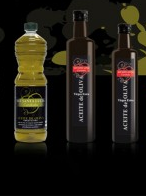 Botella de plástico de 1 litro: 4,50 €
Botella de cristal ½ litro: 5 €
Aceite de Oliva Virgen Extra obtenido directamente de aceitunas cornicabra y redondilla y solo mediante procedimientos mecánicos.
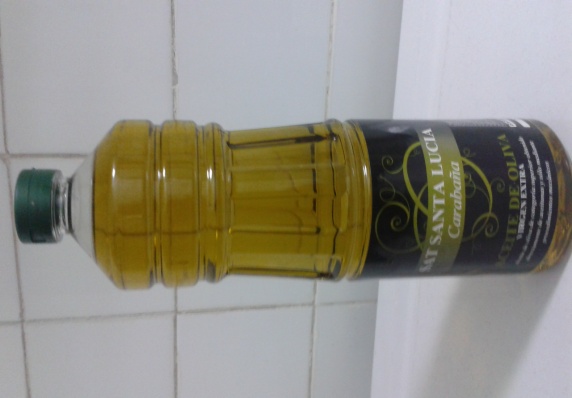 Ref.: A02
Queso Campo Real
Queso de Campo Real, Comunidad de Madrid.
Cuña aproximada de 0,375 kg. 4,05 €
(1 kg. 10,80 €)
Ref.: A03
CARAMELOS VIOLETA
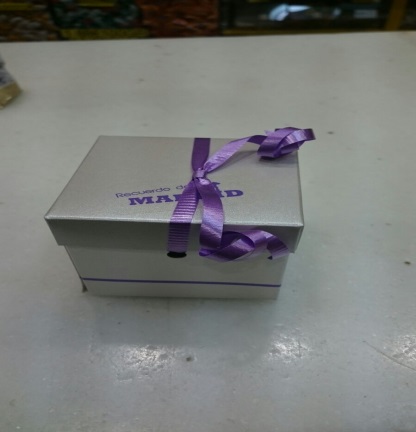 Deliciosos caramelos violeta típico de Madrid.

Caja de 100 g 1,95 €
Bolsa de 200 g 2,95 €
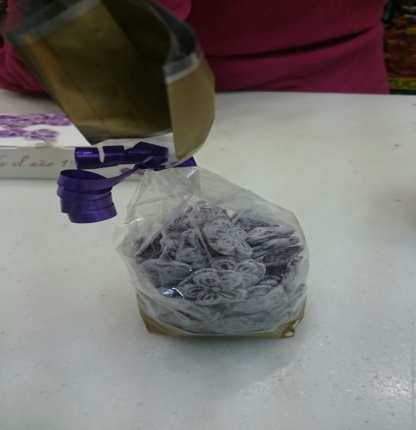 Ref: B04
Aceitunas Campo Real (Madrid)
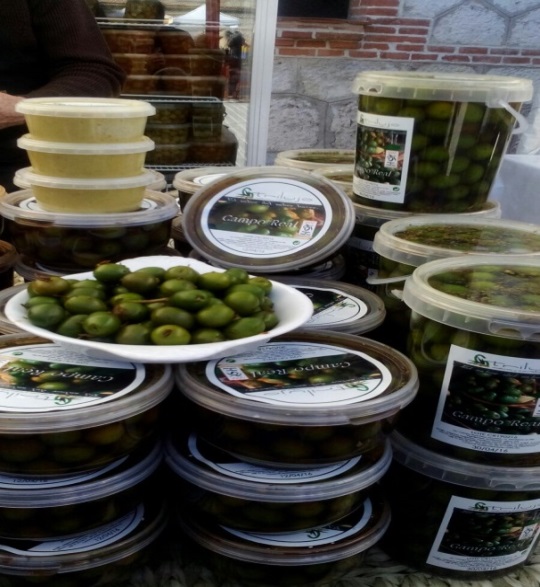 Recipiente: ½ kg 3,50 €
Ref.: C05
MIEL
Miel ecológica de castaño, brezo y roble


Tarro de 250 g
P.V.P:  tarro 2,70 €
P.V.P: tarro multiflora 2,42 €
Ref: C07
GARBANZOS DE DAGANZO
De piel muy fina que no se desprende al cocinarlo. Textura tierna de sabor intenso y que absorbe perfectamente los sabores.
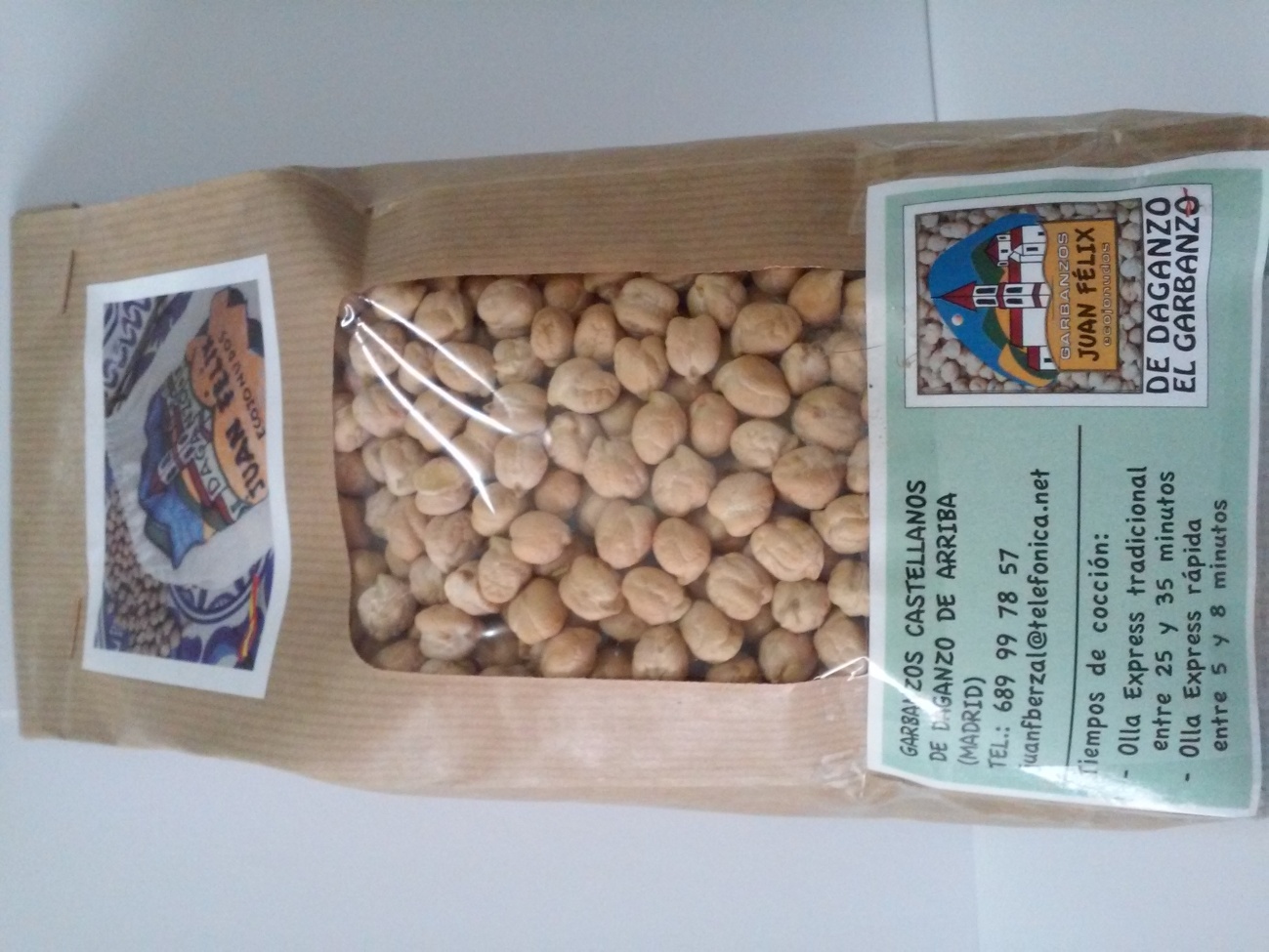 Pedro Sillano bolsa de 1 kg 1,80 €
Castellanos bolsa de 1 kg 2,50 €
Ref: C08
Pulseras.
Todos estos artículos son elaborados manualmente por personas con discapacidad de la Fundación Nuestra Señora del Camino.

0,75 €/ud
10 unidad a 5 €
Ref.: D01
Collares.
Los precios de los collares son por unidad.Todos estos artículos son elaborados manualmente por personas con discapacidad de la Fundación Nuestra Señora del Camino.
Nº 1: 4 €Nº 2: 3 €Nº 3: 3.5 €Nº 4: 5 €
Ref.: D02
Información adicional
El IVA está incluido en todos los productos.
 Todos los portes corren al cargo del comprador.
DATOS DEL CONTACTO
 Misterfood.tomillo@gmail.com
Muchas Gracias.